Statewide Program of Study: Plumbing and Pipefitting — Page 1
Revised–May 2024
Architecture and Construction Career Cluster
Statewide Program of Study: Architectural Drafting and Design (TSTC)
The Architectural Drafting and Design program of study focuses on occupational and educational opportunities associated with developing, engineering, and designing building structures and facilities. This program of study includes reading, interpreting, and drawing blueprints for interior and exterior construction projects.
Secondary Courses for High School Credit
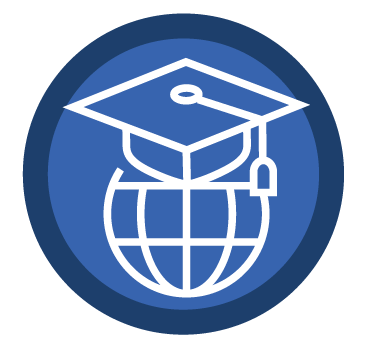 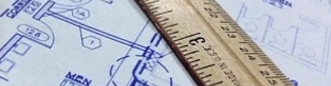 Example Postsecondary Opportunities
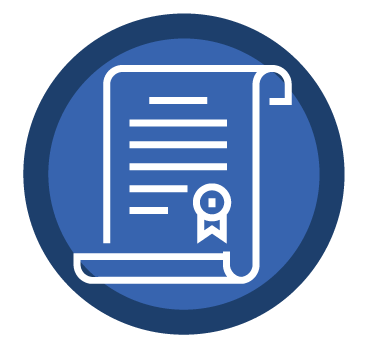 Apprenticeships
Drafter

Associate Degrees
CAD/CADD Drafting and/or Design Technology
Drafting and Design Technology
Surveying Technology/Surveying
Architectural Drafting and Architectural CAD/CADD

Bachelor’s Degrees
Civil Engineering
Construction Engineering
Surveying Engineering
Drafting and Design Technology

Master’s, Doctoral, and Professional Degrees
Civil Engineering
Geographic Information Science and Cartography
Construction Engineering Technology
Aligned Advanced Academic Courses
Students should be advised to consider these course opportunities to enrich their preparation. AP or IB courses not listed under the Secondary Courses for High School Credit section of this framework document do not count towards concentrator/completer status for this program of study.
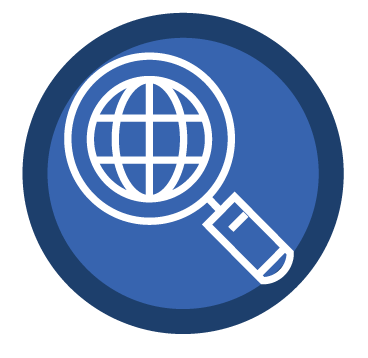 Example Aligned Occupations
Work-Based Learning and Expanded Learning Opportunities
Architectural and Civil Drafters
Median Wage: $57,424
Annual Openings: 1,366
10-Year Growth: 15%
Architects
Median Wage: $80,903
Annual Openings: 966
10-Year Growth: 18%
Aligned Industry-Based Certifications
Autodesk Associate (Certified User) 3ds MAX
Autodesk Associate (Certified User) AutoCAD
Autodesk Associate (Certified User) Fusion 360
Autodesk Associate (Certified User) Revit Architecture
Autodesk Associate (Certified User) Revit for Electrical
Autodesk Associate (Certified User) Revit for Structural Design
Autodesk Certified Professional Fusion 360
Autodesk Certified Professional in AutoCAD for Design and Drafting
Autodesk Certified Professional in Civil 3D for Infrastructure Design
Autodesk Certified Professional in Revit for Architectural Design
Autodesk Certified Professional in Revit for Electrical Design
Autodesk Certified Professional in Revit for Structural Design
Certified SOLIDWORKS Associate (CSWA) - Academic
Certified SOLIDWORKS Associate (CSWA) - Electrical
Certified SOLIDWORKS Associate (CSWA) - Simulation
Certified SOLIDWORKS Associate (CSWA) - Sustainability
Certified SOLIDWORKS Professional (CSWP) - Academic 
Certified SOLIDWORKS Professional (CSWP) - Model Based Definition
Certified SOLIDWORKS Professional (CSWP) - Simulation
Certified SOLIDWORKS Professional (CSWPA) - Drawing Tools
LEED Green Associate
Residential Plans Examiner - R3
Architectural Drafting and Design
Construction Managers
Median Wage: $95,072
Annual Openings: 6,325 
10-Year Growth: 24%
Data Source: TexasWages, Texas Workforce Commission. Retrieved 3/8/2024
For more information visit: https://tea.texas.gov/academics/college-career-and-military-prep/career-and-technical-education/programs-of-study-additional-resources
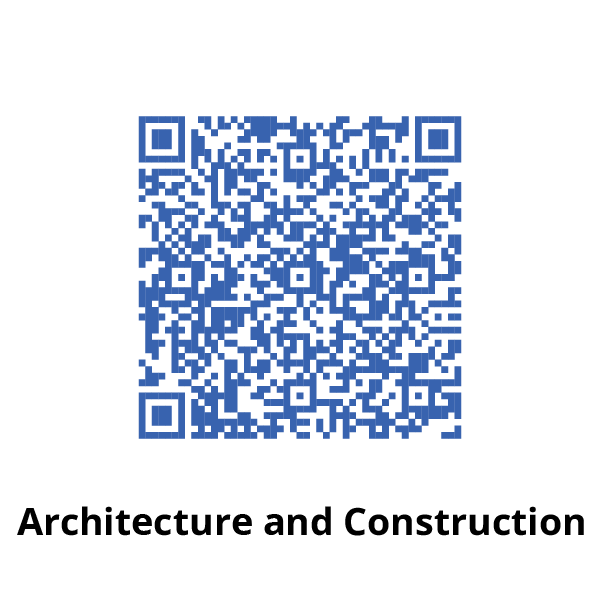 Successful completion of the Architectural Drafting and Design program of study will fulfill requirements of the Business and Industry endorsement.
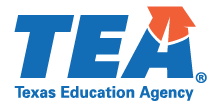 Statewide Program of Study: Plumbing and Pipefitting — Page 2
Architecture and Construction Career Cluster
Statewide Program of Study: Architectural Drafting and Design
Course Information
Level 1
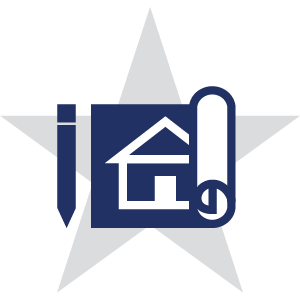 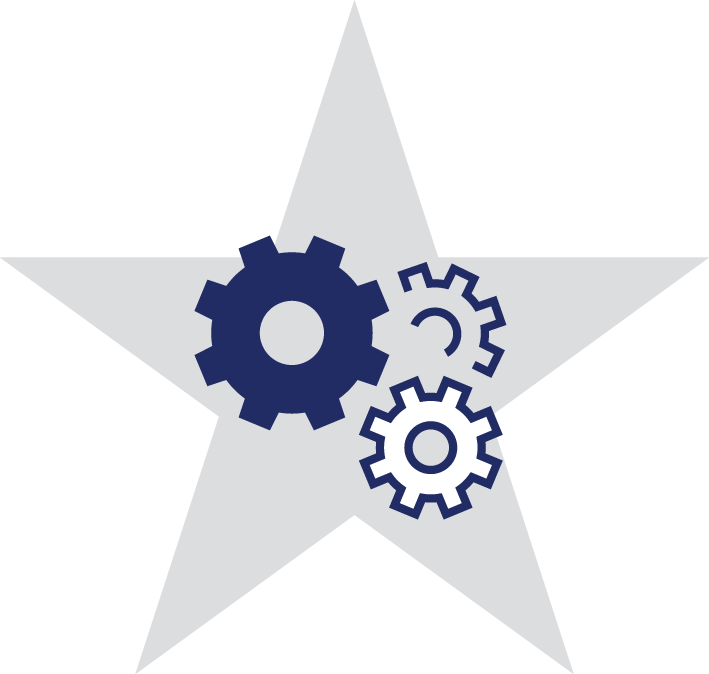 Level 2
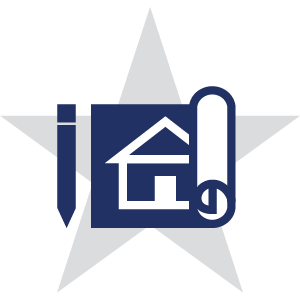 Level 3
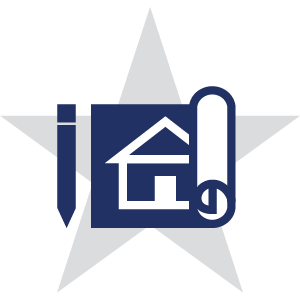 Level 4
Architectural Drafting and Design
* Indicates course is included in more than one program of study.
For additional information on the Architecture and Construction career cluster, contact cte@tea.texas.gov or visit https://tea.texas.gov/cte
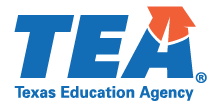 [LEA name] does not discriminate on the basis of race, color, national origin, sex, or disability in its programs or activities and provides equal access to the Boy Scouts and other designated youth groups. The following person has been designated to handle inquiries regarding the nondiscrimination policies: [title], [address], [telephone number], [email]. Further nondiscrimination information can be found at Notification of Nondiscrimination in Career and Technical Education Programs.